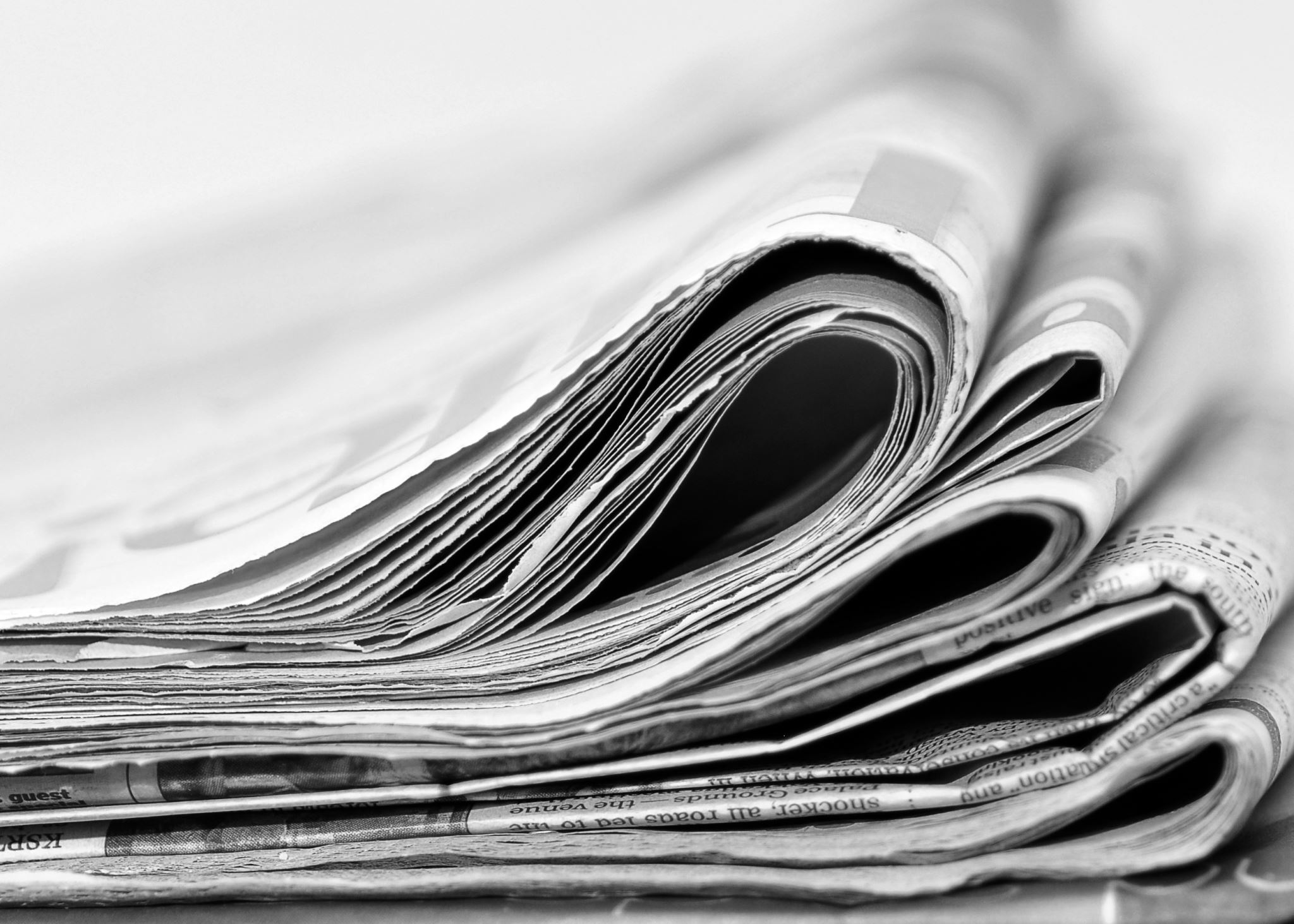 Wykaz czasopism i wykaz wydawców - wybrane zagadnienie
dr hab. Grzegorz Krawiec, prof. UKEN
„Podstawową zasadą nowego modelu oceny publikacji będzie ujednolicona metoda oceny wszystkich kanałów publikacji przez uznanie – funkcjonującej od ponad pół wieku w naukometrii – zasady dziedziczenia prestiżu (artykuł jest wart tyle, ile czasopismo, w którym jest opublikowany, a książka jest warta tyle, ile wydawnictwo ją wydające)” (uzasadnienie projektu PSWN). 
Jak się zdobywa punkty? Publikując w odpowiednich miejscach. Nikt naturalnie nie ocenia merytorycznej wartości dziesiątków tysięcy publikacji naukowych, które co roku powstają w Polsce. Liczy się wyłącznie miejsce publikacji. Ministerstwo zakłada, że dobre i cieszące się dużą renomą pisma przyjmują do druku dobre artykuły.
Moja recenzja: W tych fragmentach, w których Autor odnosi się do obowiązujących przepisów prawa, dominuje przytoczenie przepisów prawa, często orzecznictwa. Fragmenty te mają w dużej mierze sprawozdawczy charakter; zaś samodzielnych wniosków nie jest wiele. Jeżeli już występują, to mają co do zasady ogólny i oczywisty charakter
popełnienie błędu ignotum per ignotum – poprzez przystąpienie do omówienia kryteriów wprowadzenia podziału terytorialnego bez uprzedniego podania definicji podziału terytorialnego (rozdział 1, s. 17 i n.). Definicja taka podana została dopiero w kolejnym – 2 podrozdziale pracy”.
 Osoba ta opublikowała inny artykuł w piśmie MDPI za 100 punktów!
Taki naukowiec może decydować o nadawaniu stopni naukowych.
Kto jest dobrym naukowcem? Kto jest popularnym naukowcem? 
Dobry PR naukowców i instytutów (propaganda) powoduje, że dobrych naukowców zastępują celebryci naukowi.
Publikacja nie jest celem. Celem jest odkrycie prawdy, poznanie świata, a wymiana myśli przez publikacje jest środkiem do osiągnięcia tego celu. Obecnie jednak środek stał się celem.
Ustalanie listy czasopism skutkuje sporami w środowisku naukowym.
Zamiast sztywnej listy, w ramach której każde pismo na określoną liczbę punktów, powinny obowiązywać jedynie ogólne kryteria wskazujące, które czasopisma mogą zostać do niej zakwalifikowane? Należy uprościć system.
Autorka-celebrytka: publikująca w pismach zagranicznych.
 Jej publikacja w piśmie polskim: „błędy rzeczowe, np. określenie już w pierwszym akapicie podmiotu uprawnionego do wydawania samorządowych aktów prawa miejscowego mianem organu uchwałodawczego zamiast organu stanowiącego (stanowiącego i kontrolnego) albo zaliczenie do źródeł prawa miejscowego tzw. swoistych źródeł prawa, w szczególności w postaci aktów planowania i kodeksów dobrych praktyk, bądź też niespójność wywodu co do charakteru uchwał”.
Teoretycznie jest dobre to czasopismo, z którego się często cytuje, a złe to, z którego rzadko. W archeologii i matematyce dominują kwartalniki, miesięczniki i doniesienia na konferencjach naukowych, w naukach biomedycznych – tygodniki i miesięczniki, w naukach humanistycznych i społecznych – monografie i rozdziały w książkach. Automatyczne przykładanie algorytmów prowadzi jednak do stosowania tych samych kryteriów ewaluacji działalności naukowej humanisty i przedstawiciela nauk ścisłych czy przyrodniczych, co z samego założenia jest absurdalne.
Zasady przeprowadzania ewaluacji określa rozporządzenie z dnia 22 lutego 2019 r. Ministra Nauki i Szkolnictwa Wyższego w sprawie ewaluacji jakości działalności naukowej. Rozporządzenie to określa m.in. definicje artykułu naukowego i monografii naukowej. Zaś oceny poziomu naukowego prowadzonej działalności naukowej w zakresie badań naukowych i prac rozwojowych dokonuje się z uwzględnieniem osiągnięć naukowych wskazanych w § 8 tego rozporządzenia, a więc artykułów naukowych, monografii i patentów.
Artykuły naukowe i monografie to formy pracy naukowej szczególnie ważne także w naukach społecznych. Jedną z dyscyplin składających się na tę dziedzinę są nauki prawne. Poszczególne dziedziny i dyscypliny nauki są tak skomplikowane i różnorodne, że nie da się ich poddać ocenie według ujednoliconego wzorca. Także i w naukach prawnych artykuły naukowe i monografie są niezwykle ważne. Jednak w naukach tych bardzo istotne są i inne formy pracy naukowej, takie jak: glosy, komentarze do ustaw i systemy prawa. Obecne rozporządzenie ewaluacyjne (odnoszące się przede wszystkim do artykułów i monografii) nie odpowiada specyfice poszczególnych nauk, w tym nauk prawnych.
Glosy, komentarze do ustaw mają, albo mogą mieć praktyczny charakter; jednak ich praktyczny charakter nie oznacza, że pozbawione są waloru naukowego. Jeżeli chodzi o glosy, to stanowią one formę krótkiego komentarza do wydanego przez sąd orzeczenia. Rzecz jasna, orzeczenia sądowe są formą stosowania prawa: obracamy się tu w sferze praktyki; jednak: 1/ ktoś, kto bada orzeczenia zauważy, że w wielu z nich jest odwołanie do doktryny/nauki prawa, 2/ same glosy też mają naukowy charakter. Autorzy tych glos – polemizując z sądami – przedstawiają często dorobek doktryny, odnoszą się do różnych prac naukowych. Oczywiście, glosy mają różny poziom merytoryczny – tak jak i artykuły naukowe (są pisma wysokopunktowane, w których publikuje się artykuły o praktycznym charakterze; redakcja wprost sugeruje, by nie dawać przypisów, np. Journal of Human Rights Practice). Trudno jednak automatycznie odbierać im przymiotu naukowości.
Także komentarze do ustaw mogą mieć charakter naukowy. Oczywiście i tu są różne opracowania – jedne są lepsze, inne gorsze. Jednak wiele komentarzy opracowanych jest niezwykle starannie i z wykorzystaniem dorobku literatury. Wiele z komentarzy (np. do kodeksów) to fundamentalne dzieła naukowe w danej gałęzi prawa i główny punkt odniesienia innych autorów.
Niezwykle prestiżową formą pracy naukowej w prawie są natomiast systemy prawa – zawierają one kompleksową wiedzę z zakresu nauki danej gałęzi prawa. System taki ma kilku lub kilkunastu autorów – jeżeli dana osoba jest autorem fragmentu systemu, to może poczuć się wyróżniona. Tymczasem, według zasad ww. ewaluacji – autorzy systemu prawa nie będą mieli przyznanej dużej liczby punktów. A to właśnie system prawa jest prawdziwą nauka. A obecne zasady ewaluacji nie doceniają tego, co jest prawdziwą nauką.
Również w doktrynie podkreśla się, że takie szczególne formy wypowiedzi prawniczej jak komentarze do obowiązujących ustaw czy glosy do ważniejszych orzeczeń sądowych obok waloru praktycznego mogą mieć walor naukowy, jeżeli odpowiadają przyjmowanym standardom naukowości (H. Izdebski, Ile jest nauki w nauce? Warszawa 2018, s. 37. Autor podkreśla jednak, że też „wcale waloru takiego mieć nie muszą i, dodać to trzeba, najczęściej nie mają”).
W nauce potrzebna jest różnorodność a nie ujednolicanie wszystkiego według jednego wzorca. Zasady ewaluacji jakości działalności naukowej nie uwzględniają specyfiki poszczególnych dziedzin. Zadaniem decydentów politycznych jest prowadzenie zrównoważonej polityki doceniającej nauki ścisłe i przyrodnicze, a z drugiej strony nauki społeczne i humanistyczne oraz uwzględniającej ich specyfikę. Stąd też ustalanie jednolitego wzorca, np. w zakresie ewaluacji, odpowiadającego sposobowi uprawiania nauki tylko w obszarze jednej grupy nauk, nie jest właściwe. Opowiadanie się przez decydentów politycznych (w tym ministrów) po jednej stronie (a w polskich realiach najczęściej po stronie nauk ścisłych i przyrodniczych) jest pójściem na łatwiznę i przyjmowaniem podanych na tacy argumentów jednej strony. Polityka równoważąca oba skrzydła nauki wymaga wiedzy, doświadczenia i mądrych doradców – jest więc trudniejsza do prowadzenia.
Porwanie czasopism, Forum Akademickie, 26.05.2023
Fałszywy wydawca dąży do tego, aby wprowadzić naukowców w błąd w celu osiągnięcia zysku. Tworzy stronę, która imituje witrynę wiarygodnego czasopisma – kopiuje elementy witryny oryginalnego, wiarygodnego czasopisma, adresy, dane wydawnicze (np. ISSN, IF, informacje o indeksowaniu w bazach danych), a także układ i szatę graficzną. Ma ona wyglądać jak oryginalna strona czasopisma, a autor ma mieć wrażenie, że publikuje dla wiarygodnego tytułu. W istocie pada ofiarą cyberprzestępców.

Gdzie pojawiają się różnice, które wskazywałyby na sklonowaną witrynę? Na fałszywej stronie najczęściej zmienia się skład redakcji, usuwane są numery telefonów i adresy mailowe, a do kontaktu najczęściej służy anonimowy formularz. Może wystąpić też różnica w profilu czasopisma, języku (czasopismo przechodzi na język angielski) i częstotliwości jego wydawania w porównaniu z czasopismem oryginalnym. Za nadsyłane teksty wydawca żąda wcześniejszej zapłaty, po otrzymaniu pieniędzy kontakt się urywa, a tekst nie jest publikowany. Ewentualnie może się pojawić na stronie fałszywego czasopisma, ale de facto nie ma wtedy żadnej wartości w świecie akademickim.
Kartele cytowań:
Magazyn Science w styczniu 2024 r.: jeden z matematyków na łamach tego pisma opisał sytuację, w której inni matematycy stworzyli „kartel”, który wywindował instytutu zatrudniające nikomu nieznanych matematyków na potentatów większych od uniwersytetów Princeston i Stanford.
Michele Catanzaro, Science, styczeń 2024: Domingo Docampa z Uniwersytetu w Vigo zauważył, że lista najczęściej cytowanych badaczy firmy Clarivate była stopniowo, przez kilka ostatnich lat, przejmowana przez mniej znanych matematyków. „Pojawili się ludzie, którzy publikowali w czasopismach, których nie czyta żaden poważny matematyk, a których prace cytowano w artykułach, których nie czytał żaden poważny matematyk”. W latach 2008-2010 uniwersytet Kalifornijski oraz Princeton opublikowały największą liczbę najczęściej cytowanych prac matematycznych. Jednak już w latach 2021-2023 wyparły je instytucje o niewielkiej tradycji matematycznej, z których wiele ma siedzibę w Chinach, na Tajwanie, Arabii Saudyjskiej i Egipcie. W tym okresie na szczycie listy znalazł się Chiński Uniwersytet Medyczny na Tajwanie z 95 najczęściej cytowanymi pracami z matematyki, gdy tymczasem na Uniwersytecie Kalifornijskim ukazał się tylko jeden często cytowany artykuł.
To zmowa licznych autorów, albowiem cytaty z owych wywindowanych na piedestał artykułów naukowych często pochodziły od badaczy z tej samej instytucji naukowej, co ich autorzy”.

„W odpowiedzi na takie praktyki firma Clarivate wykluczyła całkowicie matematykę z najnowszego wydania swojej prestiżowej listy autorów, opublikowanej w listopadzie 2023 r.” i uznała, że „cytowania nie są dobrą miarą jakości naukowej”.
Uczelnie „kupiły” sobie prawo do nadawania stopni naukowych?
Prawie 26 tys. artykułów opublikowanych w „stajni MDPI” zgłoszono do ostatniej ewaluacji jakości działalności naukowej. Całkowity ich koszt, według dzisiejszego cennika, wyniósł 274 mln zł – wynika z analizy dokonanej przez prof. Przemysława Hensela z Uniwersytetu Warszawskiego.
Do ewaluacji przedstawiono artykuły, które ukazały się na łamach 13 478 czasopism. W dziesiątce najpopularniejszych tytułów jest aż 7 ze „stajni MDPI” (w tym na czterech pierwszych miejscach), a do tego również European Research Studies Journal
W czasopismach MDPI opublikowano łącznie 25 881 artykułów, tj. 15,6% wszystkich. Najwięcej zgłoszono ich w naukach medycznych i naukach o zdrowiu (4649). W tym obszarze, podobnie jak w naukach inżynieryjno-technicznych, nastąpił największy ich przyrost na przestrzeni ostatnich lat. Z kolei największy procentowy udział omawianych periodyków odnotowano w technologii żywności i żywienia (40%) i naukach farmaceutycznych (39%). Dla porównania w literaturoznawstwie i prawie kanonicznym w ogóle ich nie było.
27 166 naukowców miało co najmniej jedną publikację w MDPI, z kolei 5 225 przedstawiło artykuły zamieszczone wyłącznie w tych czasopismach. Najwięcej takich przypadków jest w naukach medycznych (845), naukach o zdrowiu (450) i naukach biologicznych (382).

Tendencja wydaje się dość jasna: im niższa przeciętna liczba punktów w dyscyplinie, tym generalnie wyższa tendencja do korzystania z usług MDPI
Ewaluowane artykuły z MDPI kosztowały 274 miliony złotych. Gros tej sumy to wydatki nauk medycznych (ponad 50 mln). Dodajmy, że w 16 dyscyplinach wydano mniej niż 1 mln zł (na dyscyplinę).
Publikuj i płać, Forum Akademickie, 30.06.2023
O ponad 28% wzrósł odsetek polskich naukowców publikujących w jednym z „drapieżnych czasopism” w zaledwie rok po wprowadzeniu nowych zasad punktacji. Dziś stanowią oni już 94,6% autorów tego tytułu. Uczelnie wydały na ich artykuły blisko 800 tys. euro – wynika z analizy dokonanej przez zespół polskich badaczy.
Sprawie przyjrzeli się naukowcy z Uniwersytetu im. Adama Mickiewicza i Uniwersytetu Warszawskiego. W artykule, który ukazał się w „Public Money & Management”, dowodzą, że w ostatnich latach radykalnie zmieniły się strategie publikacyjne niektórych polskich naukowców, co w konsekwencji pociągnęło za sobą zwiększenie sum publicznych pieniędzy wydawanych na „drapieżne czasopisma”.
Sugeruje to nie tylko akceptację tego rodzaju publikacji, ale jest również przykładem bardzo nieefektywnego wykorzystywania środków publicznych. Co więcej, wyniki są sprzeczne z celem reformy edukacji, ponieważ stwarza to jedynie pozory umiędzynarodowienia i poprawy jakości publikacji – przekonuje prof. Magdalena Musiał-Karg z Wydziału Nauk Politycznych i Dziennikarstwa Uniwersytetu im. Adama Mickiewicza w Poznaniu.
Źródeł takiego stanu rzeczy autorzy analizy doszukują się w reformie szkolnictwa wyższego i nauki z 2019 roku. Wprowadzono wówczas proces oceny oparty na „prestiżu” publikacji.
Publikuj i płać, Forum Akademickie, 30.06.2023
Jak wyliczają autorzy, polski wykaz obejmuje ponad 450 czasopism o wątpliwych standardach wydawniczych i etycznych (nieco ponad 1% z 41 tys. wszystkich tytułów na liście). Niektóre z nich otrzymały wysokie lub bardzo wysokie noty – często przewyższające najbardziej prestiżowe światowe tytuły. Naukowcy wzięli pod lupę jedno z takich „drapieżnych” czasopism. Nie dość, że opłata w nim kosztuje 650 euro, to jeszcze na swojej stronie internetowej podaje fałszywy Impact Factor – nie było bowiem nigdy indeksowane w Journal Citation Reports, zaś w 2018 roku zostało usunięte z bazy Scopus. Publikacje w nim obejmują zakres nauk przyrodniczych, społecznych i humanistycznych. Analiza przeprowadzona przez polski zespół wskazuje, że o ile w 2018 r. (a więc jeszcze przed wprowadzeniem nowych zasad punktacji czasopism) nie publikował tam żaden polski autor, o tyle już rok później naukowcy z Polski stanowili 28,5%, w kolejnym roku odsetek ten wzrósł do 84,7%, by w 2021 osiągnąć zawstydzający poziom 94,6%.
Publikuj i płać, Forum Akademickie, 30.06.2023
Oznacza to w praktyce, że w tym okresie przeznaczono na publikacje artykułów w „drapieżnym czasopiśmie” 791 050 euro, z czego tylko w 2021 roku 544 700 euro
rok 2019
Lista została podzielona na dwie kategorie.
 
W pierwszej znalazło się 36 wielkich wydawnictw międzynarodowych (i ani jednego polskiego) — m.in. Harvard University Press czy Oxford University Press. Za publikację książki w jednym z nich naukowiec dostanie 200 punktów.
W drugiej znalazło się 500 wydawnictw naukowych - i nienaukowych - o bardzo różnym charakterze. Za publikację książki w jednym z nich naukowiec otrzyma 80 punktów.
 Wielkie renomowane międzynarodowe wydawnictwa, takie jak niemiecki Springer, są punktowane często tak samo, jak polskie wydawnictwa wydające nie tylko książki naukowe, ale także publicystyczne - takie jak prawicowe „Arcana” czy lewicowa „Krytyka Polityczna”.
 Wydawnictwo Wyższej Szkoły Policji w Szczytnie zostało zrównane w ocenie np. z wydawnictwem Instytutu Yad Vashem w Izraelu.
2019
Wprowadzony ustawą 2.0 system zakłada wprowadzenie konkurencji – walki o pieniądze, prestiż, inne dobra, miejsce w wysoko punktowanym czasopiśmie, przy czym założeniem Jarosława Gowina było, by tych pism było bardzo mało. Najlepiej, by były to pisma międzynarodowe. Pierwsza wersja listy czasopism, sygnowana jeszcze przez niego, była szokiem. Przykładowo w naukach prawnych zabrakło wielu cenionych pism. J. Gowin postanowił „wyciąć” pisma, wprowadzając od razu dziki model konkurencji między pracownikami nauki. Był to swoisty plan Balcerowicza dla nauki. Z tego powodu uważam, że kolejne zmiany tej listy – mimo wątpliwości dotyczącej trybu zmiany oraz punktów dla poszczególnych czasopism – szły w dobrym kierunku; celem zmian była i nadal powinno być rozszerzenie znaczenia pism krajowych.
2019
Wiele wydawnictw z listy ma w dorobku książki, które trudno uznać za naukowe.
Np. Wydawnictwo Bellona publikowało pseudohistoryczne książki o „imperium Lechitów”, a związane z Kościołem wydawnictwo Petrus - o wypędzaniu demonów.
2019
Nowa lista czasopism powoduje wzrost znaczenia nowych pism, nie zawsze rozpoznawalnych w środowisku; pism, które mogą zapewnić dużą ilość punktów. Ale czy mogą one zagwarantować jakość? Patrząc na dotychczasowy dorobek wielu pism, które w wykazie mają wiele punktów, odpowiedź może być negatywna. Powstanie zatem grupa nowych wiodących pism prawniczych – niekoniecznie tych prestiżowych, czy rozpoznawalnych; nowa pierwsza liga pism, których znaczenie wynika z komunikatu ministerialnego. I opublikowane tam teksty będą w dużej mierze liczyły się do tzw. dorobku ewaluacyjnego, który to dorobek będzie określał wartość danego człowieka – naukowca; nie będą się więc już aż tak bardzo liczyć stopnie naukowe, tylko to ile i w jakim piśmie opublikowało się („wyprodukowało się”) swoje prace
2019
W wykazie tym nie ma bowiem wielu zasłużonych pism, które rozpoznawalne są w środowisku prawniczym. Jest wprawdzie "Państwo i Prawo", czy też "Ruch Prawniczy", Ekonomiczny i Socjologiczny, jednak brakuje całego szeregu czasopism, które od dawna (czasem od dziesięcioleci) publikują znaczące artykuły o wysokim poziomie naukowym. Chodzi m.in. o "Samorząd Terytorialny", "Finanse Komunalne", "Przegląd Prawa Publicznego", "Orzecznictwo Sądów Polskich", "Zeszyty Naukowe Sądownictwa Administracyjnego " i wiele innych.

Szczególnie dotyka to przedstawicieli nauki prawa publicznego. Znalazły się za to czasopisma niszowe; o niektórych można powiedzieć, iż do tej pory były mało znaczące. Są i pisma związane z osobami tworzącymi przedmiotowy wykaz czasopism. Na liście znalazły się także np. prawnicze czasopisma afrykańskie; nie sądzę, by czytelnik takich czasopism (nawet jeżeli dane pismo znajduje się w bazie międzynarodowej), zainteresowany był problemami prawa polskiego, np. zbiegu praw do świadczeń z pomocy społecznej czy uznaniowością decyzji np. w zakresie odmowy przyznania zasiłku celowego na zakup pralki automatycznej.
2019
Nowy wykaz czasopism nie spowoduje „końca punktozy” (jak twierdzi Ministerstwo) – choroba punktozy przechodzi właśnie do kolejnego, ostrego etapu. Jeżeli nic się z tym nie zrobi, wówczas kolejny etap polskiej nauki (w tym nauki prawa) może przybrać charakter terminalny. Ja już obecnie obserwuję reakcję koleżanek i kolegów, uprawiających naukę. Widzę, że za wszelką cenę będą chcieli opublikować artykuł w jakimś niszowym, ale wysokopunktowanym (np. rosyjskojęzycznym) piśmie, mało znanym w Polsce; głównym kryterium będzie dla nich przyznana ilość punktów, a nie znaczenie pisma dla nauki, ani nie jakość artykułu naukowego.
Kolejne zmiany w liście czasopism
Podwyższanie punktów wybranym czasopismom.
Poprzednicy obecnego ministra (zarówno Jarosław Gowin, jak i Przemysław Czarnek) dokonywali samodzielnie zmian w wykazie czasopism, niezależnie od opinii KEN, uznając własne przekonanie za właściwy i wystarczający wskaźnik prestiżu. Było to działanie, które w oczywisty sposób godziło w legalność i – jako sprzeczne z ustawą – nie miało wiele wspólnego z rzetelną i merytoryczną oceną jakości. Stąd też mieliśmy do czynienia z punktacją, która nie oddawała rzeczywistego standardu czasopisma. Nie dawała też podstaw do dokonywania poprawnej oceny jakościowej publikowanych i ocenianych w ten sposób prac naukowych.
Kolejne zmiany w liście czasopism
Dowartościowały one pisma m.in. z zakresu nauk prawnych, nauk o polityce i administracji (na listę wróciła m.in. Palestra).
Paradoksalnie, zwolennicy naukometrii, którzy forsowali system punktacji, teraz krytykowali decyzje ministra. Krytyka ta oparta jest na tym, że ich pomysł na to, jakie czasopisma miały znaleźć się w spisie, nie został wzięty pod uwagę. 
Minister ma władzę dyskrecjonalną. Kryterium polityczne.
Lista z 2024 r.
Nowy wykaz czasopism naukowych został sporządzony na podstawie projektu opracowanego przez Komisję Ewaluacji Nauki (KEN) z czerwca 2023 r. Tym samym usunięto w nim zmiany dotyczące czasopism, które nie zostały zaproponowane przez KEN w uchwale, a były dodane przez ówczesnego ministra nauki Przemysława Czarnka w 2023 r. Resort podkreśla, że publikacja nowego wykazu na początku 2024 r. nie przyniesie negatywnych skutków dla naukowców, którzy opublikowali już artykuły w czasopismach znajdujących się w wykazie sporządzonym przez ministra w 2023 r. Oznacza to, że zmiany nie będą działać wstecz. MNiSW zaznacza też, że celem jest zakończenie ręcznej modyfikacji zawartości wykazu i oparcie go na stanowisku ekspertów KEN.
2024
Lista z 2024 r. to naprędce przygotowany powrót do wcześniejszej wersji wykazu
2024
Prof. Piotr Stec: Zmiana wykazu jest realizacją zapowiedzi Platformy Obywatelskiej poczynionych w trakcie kampanii wyborczej. (…)Minister zdecydował się na zresetowanie zmian i przywrócenie stanu poprzedniego, a nie na punktowe usuwanie przypadków wątpliwych. W rezultacie obok czasopism niezasługujących na docenienie punkty straciły także np. „Państwo i Prawo” czy polskie czasopisma prawnicze indeksowane na Scopus.
2024: prof. R. Suwaj
. Obecny minister przykręcił śrubę na skalę niewyobrażalną, jeśli mierzyć to według standardów państwa demokratycznego.
Zasadą było to, że autor oraz uczelnia w dokonywanej na koniec okresu ocenie parametrycznej otrzymywali taką liczbę punktów, jaka została przyznana czasopismu na ostatni dzień roku objętego dokonywaną oceną. Jeśli więc czasopismo na początku okresu oceny parametrycznej (czyli np. w 2022 r.) miało 40 punktów, a następnie (w 2023 r.) minister postanowił je nagrodzić przyznaniem 100 punktów, to wszyscy autorzy tekstów opublikowanych w tym czasopiśmie mieli prawo oczekiwać, że otrzymają najwyższą liczbę punktów. Oznaczało to bowiem, że m.in. publikacje z roku 2022 przyczyniły się do wzrostu punktacji i ich autorom również należy się więcej punktów. Szczególnie że do końca 2023 r. punktacja czasopism wyłącznie rosła, co dawało autorom i czasopismom nadzieję, że ich dorobek punktowy, jeśli nie wzrośnie, to przynajmniej utrzyma ten najwyższy wskaźnik.
2024, Suwaj
Aż przyszedł nowy minister i postanowił wywrócić stolik, obniżając punktację.
Dariusz Wieczorek zdecydował się ukarać obniżeniem punktacji autorów i czasopisma, które otrzymały podwyżkę w listopadzie 2023 r. I uczynił to nie tylko wobec czasopism, których prestiż w środowisku był powszechnie oceniany dość nisko. Odebrał też punkty tym czasopismom, które na nie ewidentnie zasługiwały.
Czy miał do tego prawo? Oczywiście nie. Dodatkowo obniżenie punktacji czasopism pozbawiło punktów autorów publikacji za 2022 r., ponieważ minister postanowił zmienić zasadę ich przyznawania. W konsekwencji mamy do czynienia z działaniem, które w kontekście praworządności jawi się jako powrót do mrocznych czasów i najgorszych standardów ręcznego sterowania rzeczywistością z całkowitym brakiem poszanowania standardów prawnych.
Suwaj
Zmiana reguł oceny parametrycznej w trakcie ocenianego okresu jest zachowaniem o niezwykle niskim standardzie legislacyjnym. Nikt nigdy nie powinien zmieniać zasad w trakcie, wprowadza to bowiem niepewność co do treści obowiązującego prawa i jego zasad oraz istotnie godzi w stabilność reguł, według których należy postępować. 
Pomijam, że zupełnie uniemożliwia prowadzenie jakiejkolwiek polityki naukowej. Zakłada się, że zakaz działania prawa wstecz dopuszcza wyjątki. Ale – co do zasady – ogranicza się to do dwóch przypadków: gdy przepisy wprost to przewidują lub gdy cel nowelizacji tego wymaga. W stosunku do zmian dokonanych 5 stycznia 2024 r. przez ministra Wieczorka żadna z tych okoliczności nie zaszła i nie uzasadniała działania wbrew opinii Komisji Ewaluacji Nauki.
Suwaj
Jak wskazano na stronie ministerstwa, „głównym celem publikacji nowego wykazu na początku 2024 r. jest zapewnienie, że zmiana wykazu nie przyniesie negatywnych skutków dla naukowców, którzy w 2023 r. opublikowali już artykuły w czasopismach znajdujących się w wykazie sporządzonym przez ministra w 2023 r., a jednocześnie zakończenie ręcznej modyfikacji zawartości wykazu i oparcie go na stanowisku ekspertów”.
Problem jednak w tym, że odebrano w ten sposób autorom publikacji z 2022 r. prawo do wyższej punktacji, które nabyli poprzez poprzednią podwyżkę. I to już jest działanie zmieniające regułę dotychczasowej oceny, do czego minister nie miał prawa. Odebranie prawa do punktów za rok 2022 to znacząca ingerencja w sytuację autorów, ale również czasopism. Ponadto jest to decyzja, przed którą nie można się obronić. Zgodnie z art. 78 konstytucji każdy powinien mieć prawo do zaskarżenia decyzji wydanych przez organ władzy publicznej. Minister, wybierając formę komunikatu, pozbawił tego prawa autorów – zarówno czasopism, których prestiż był wątpliwy, jak i tych, których publikacje wpłynęły na znaczące podwyższenie punktacji (jak np. „Państwo i Prawo”).
Suwaj
Oznacza to również brak prawa do sądu, co prowadzi do naruszenia standardów praw człowieka, jak i wprost godzi w art. 45 konstytucji, który gwarantuje każdemu prawo do sądu w jego sprawie. Tym bardziej że mamy już orzeczenia, próbujące zamknąć drogę sądową wydawcom czasopism w przypadku nieuwzględnienia ich prestiżu w komunikacie ministra i nieprzyznania im punktów, na które być może zasługują (postanowienie NSA III OSK 3469/21). To kolejna niechlubna cegiełka do swoistej ochrony nieuzasadnionych interesów państwa. Naczelny Sąd Administracyjny kolejny raz dał wyraz, jak bardzo pomija prawa refleksowe i standardy wymiaru sprawiedliwości w państwie demokratycznym.
Projekt wystąpienia generalnego RPO do MNiSzW
wielokrotnie zmieniały się komunikaty ministra dotyczące wykazu czasopism. Ostatni taki komunikat pojawił się 5 stycznia 2024 r. Nowy wykaz czasopism naukowych został sporządzony na podstawie projektu opracowanego przez Komisję Ewaluacji Nauki (KEN) z dnia 29 czerwca 2023 r. Tym samym, usunięto zmiany dotyczące czasopism naukowych, które nie zostały zaproponowane przez KEN w uchwale, a zostały dodane przez Ministra w 2023 r. 
Istotne jest to, by uczelnie mogły starannie przygotować się do ewaluacji. Nie sprzyja temu zbyt częsta zmiana zasad ewaluacji (w tym w zakresie dotyczącym punktacji czasopism). Sytuacja taka na pewno nie realizuje zasady pewności prawa. By zasadę tę realizować, należy zapewnić jasność, precyzyjność, jednoznaczność regulacji prawnej i nie zaskakiwać adresatów norm prawnych zbyt częstymi zmianami. W „trakcie gry” nie powinno zmieniać się zasad tej gry. Prawo, winno w jak największym stopniu zaspokajać potrzebę bezpieczeństwa i stabilności. Zaś podmioty stosujące prawo powinny podejmować działania zgodnie z zasadą przewidywalności .
WG RPO
Wielokrotne zmiany w wykazie czasopism powodują więc niepewność. Sama idea wprowadzenia listy punktowanych czasopism przyczyniła się także do zmiany nastawienia naukowców do nauki – nie liczy się trzymanie zasad prowadzenia rzetelnych badań naukowych, lecz ważne jest miejsce publikacji i pisanie artykułów naukowych „sformatowanych” pod dane pismo. Jeżeli według nowych kryteriów ewaluacji lista czasopism pozostanie, to należy zadbać o to, wykaz czasopism nie pomijał pism o uznanej pozycji, ugruntowanym przez lata wpływie na doktrynę i orzecznictwo, znanych i cytowanych w literaturze i w aktach stosowania prawa.
WG RPO
W ramach tych nowych zasad warto wypracować odrębne zasady ewaluacji dla poszczególnych dyscyplin naukowych. W różnych dyscyplinach ma miejsce różny sposób uprawiania nauki; np. w dyscyplinach należących do nauk społecznych liczy się monografia. Zaś w dyscyplinach należących do innych dziedzin ma ona mniejsze znaczenie.
 Stąd też – w porównaniu do stanu obecnego – w naukach społecznych należy „dowartościować” monografię: obecnie przypisanych jest jej tylko 120 punktów (warto więc dowartościować monografię).
O dowartościowaniu monografii mówił w marcu minister Gdula.
KRASP
Zmienić znaczenie wykazu wydawnictw recenzowanych monografii naukowych: prace opublikowane w wydawnictwach spoza wykazu podlegają obowiązkowo weryfikacji spełniania kryteriów monografii, prace opublikowane w wydawnictwach z wykazu mogą, ale nie muszą być weryfikowane. Wszystkie monografie otrzymują jednakową liczbę 100 punktów, z wyjątkiem monografii wybitnych (200 pkt). Za monografie wybitne uważa się monografie nagrodzone prestiżowymi nagrodami międzynarodowymi, których lista jest uzupełnieniem wykazu wydawnictw monografii.
KRASP
Uprościć system oceny czasopism przyjmując (od początku nowego okresu ewaluacji!) jako podstawę punktacji jeden wybrany wskaźnik dla dyscypliny (np. wskaźnik typu IF znormalizowany względem dyscypliny, albo SNIP, lub inny wskaźnik uznawany w danej dyscyplinie za miarodajny). Wprowadzić pojęcie dyscypliny wiodącej i przypisać jej odpowiednio wysoką wagę (np. 75%). Uwzględnianie w ocenie artykułów, które ukazały się w tzw. zeszytach specjalnych, uzależnić od opinii KEN, z wzięciem pod uwagę problemu istnienia wydawnictw stosujących praktyki drapieżne.
KRASP
Wprowadzić dodatkową listę polskich czasopism naukowych, które z różnych przyczyn nie znalazły się w międzynarodowych bazach danych, ale mają istotne znaczenie dla danego środowiska naukowego (maksymalna punktacja do 70 pkt, oparta na uzgodnionym ze środowiskiem modelu oceny czasopism za pomocą właściwych wskaźników); wprowadzić listę czasopism naukowo-branżowych, jako wsparcie dla oceny osiągnięć w kryterium K3.
KRASP
przypisać (w rozporządzeniu) materiałom konferencyjnym, zawierającym recenzowane artykuły naukowe, stosowną punktację; należy wziąć pod uwagę wyłącznie materiały konferencyjne notowane w międzynarodowych bazach danych: WoS, Scopus; liczba recenzowanych artykułów naukowych opublikowanych w materiałach konferencyjnych, uwzględnianych w ewaluacji, powinna być ograniczona (np. 0,5N).
Wprowadzić (w rozporządzeniu) zasadę wypełniania pola 3N bez ograniczeń najwyżej punktowanymi publikacjami (za 200 pkt), natomiast dopełniać pole 3N niżej punktowanymi publikacjami, pobieranymi z tzw. slotów. Dla danego autora liczba uwzględnionych publikacji może przekroczyć 3N tylko wtedy, jeśli wszystkie te publikacje mają 200 pk
Gdula:
Bardzo mi się podoba pomysł, żeby wciągnąć jak największą liczbę naukowców w ocenę czasopism z ich dyscypliny. Zaletą będzie niewątpliwie to, że legitymizacja dla tego systemu ocen będzie bardzo duża. Na stole leży propozycja, by każda jednostka naukowa z kategorią B+ delegowała swojego eksperta do oceny czasopism z dyscypliny, w której uzyskała tę kategorię. Inna z sugestii mówi, żeby podejść rankingowo do wykazu, tzn. eksperci mieliby stworzyć zestawienie od najlepszego do najgorszego czasopisma i dopiero na podstawie średniej ocen przypisywać im punkty
J. Kociatkiewicz, M. Kostera
Z perspektywy międzynarodowej już widać globalny kryzys instytucji nauki. Wiąże się z tym kryzys legitymizacji społecznej – podatnicy coraz częściej nie widzą powodu, czemu mieliby utrzymywać ogromnie kosztowny system, który może się im jawić jako coraz bardziej oderwany od ich problemów i potrzeb. Naukowcy zajmują się produkowaniem publikacji, punktów i indeksów cytowań, a nie idei, wiedzy i propozycji, jak poprawić los obywateli. O wiele korzystniej wypada obraz społeczny nauk ścisłych, gdzie nadal widocznych jest sporo innowacji przekładających się na komfort życia ludzi. Generalnie jednak prestiż naukowca w wielu krajach, także w naszym, maleje. Można powiedzieć, że rośnie przepaść między akademią a społeczeństwem. A przecież nauka to niezwykle cenne dobro wspólne. Akademia powinna się zbliżyć do społeczeństwa. Może to zrobić, wyłącznie pokazując lepiej swoją unikalną rolę i lepiej niż dotychczas ją odgrywając.